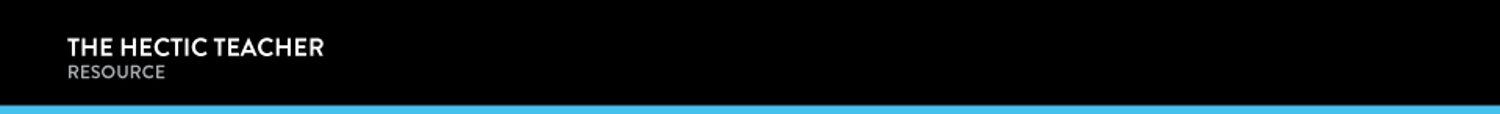 Methods in Context Practice
Item
Supporters of marketisation policies claim that an education market gives parents greater choice over which school their children can attend. Sociologists are interested in investigating just how much parental choice there actually is in the education market. Some parents are much more aware than other of how to work the system, event to the extent of manipulating the rules in their favour. Sociologists may use structured interview to investigate the extent of parental choice in education. Although structured interviews are useful for gathering factual information about parents attitudes and feelings, how far parents are likely to give honest answers to the questions put to them in a structured interview may depend on whether they feels their role as a parent is being challenged by the questions asked.
Applying material from the Item and your knowledge of research methods, evaluate the strengths and limitations of structured interviews for the study of the extent of parental choice in education. [20]
Which research considerations apply to this area of education? Why?
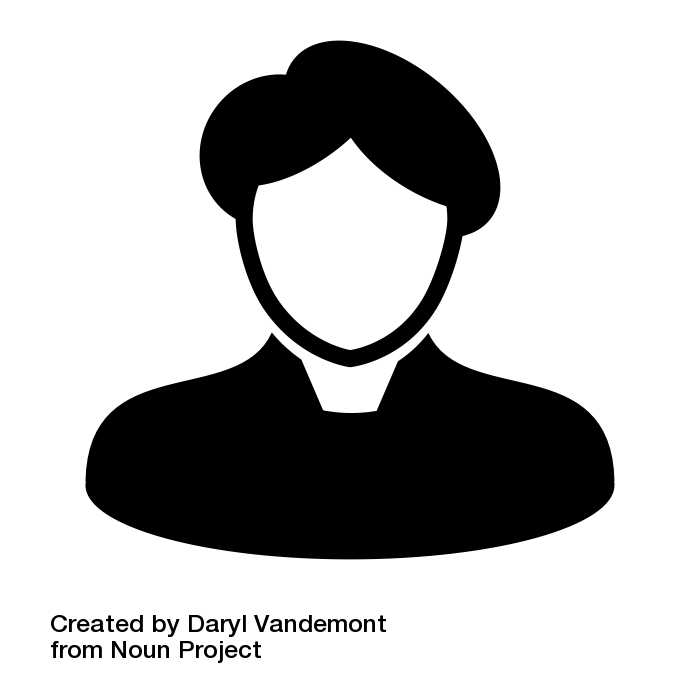 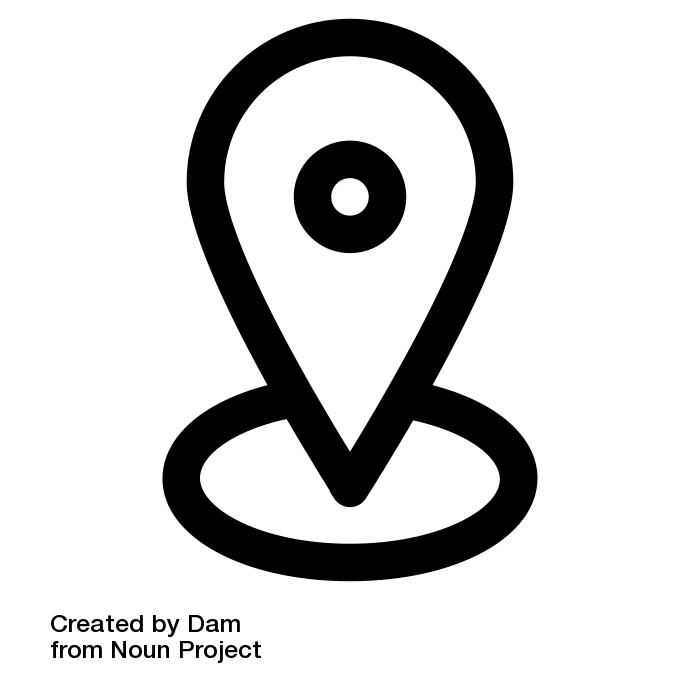 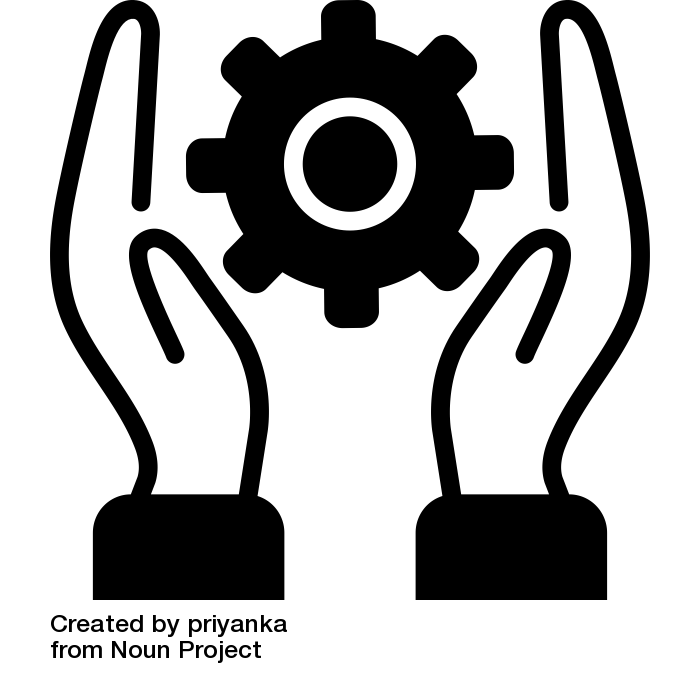 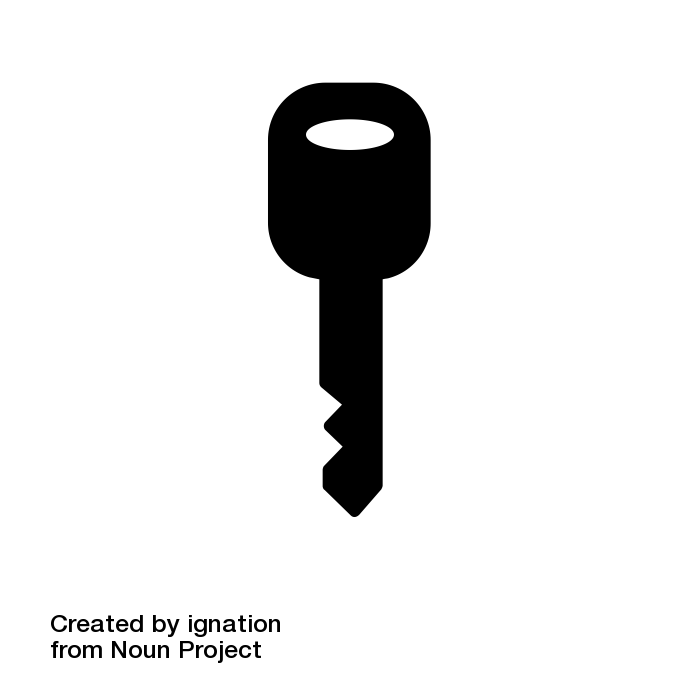 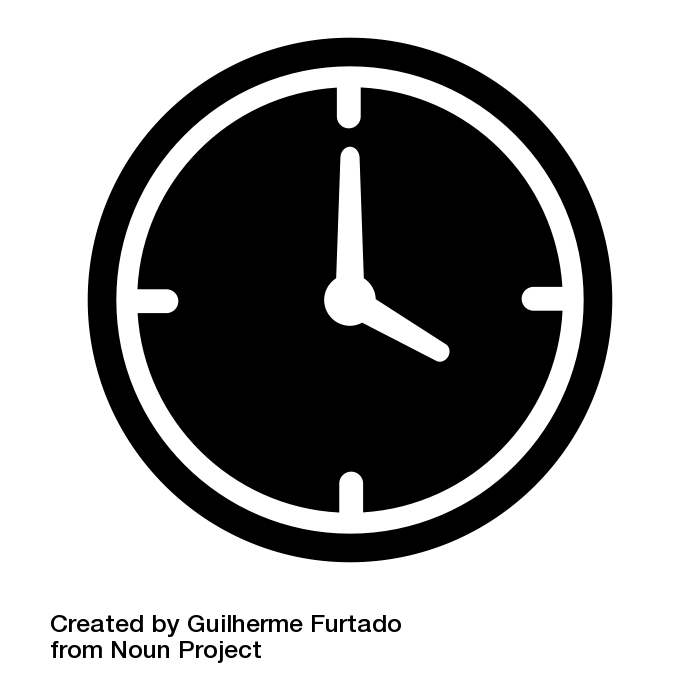 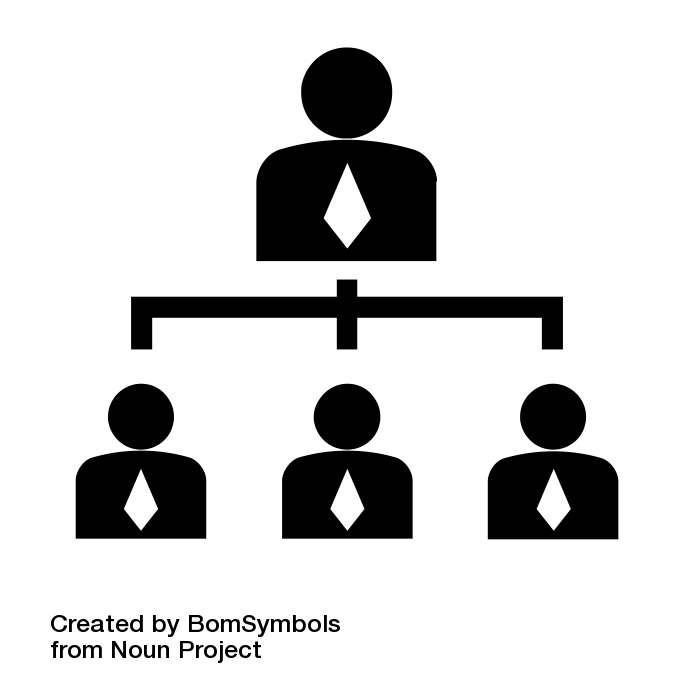 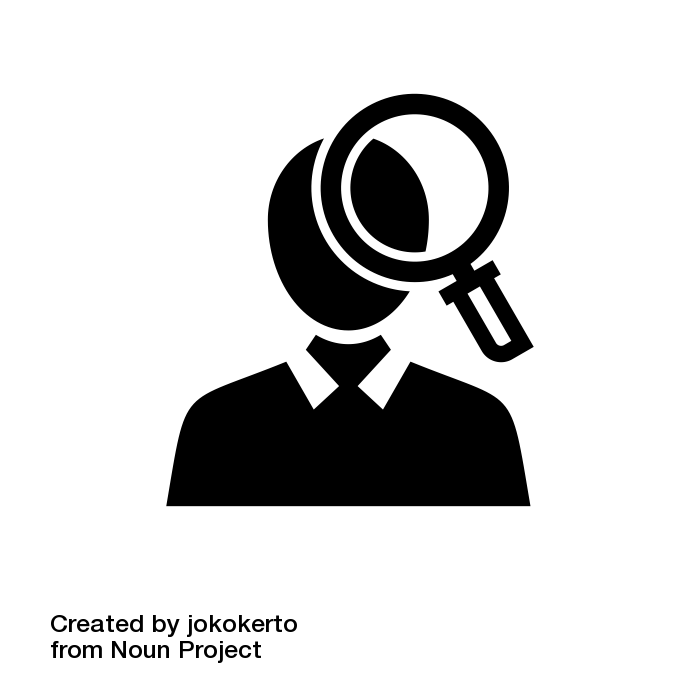 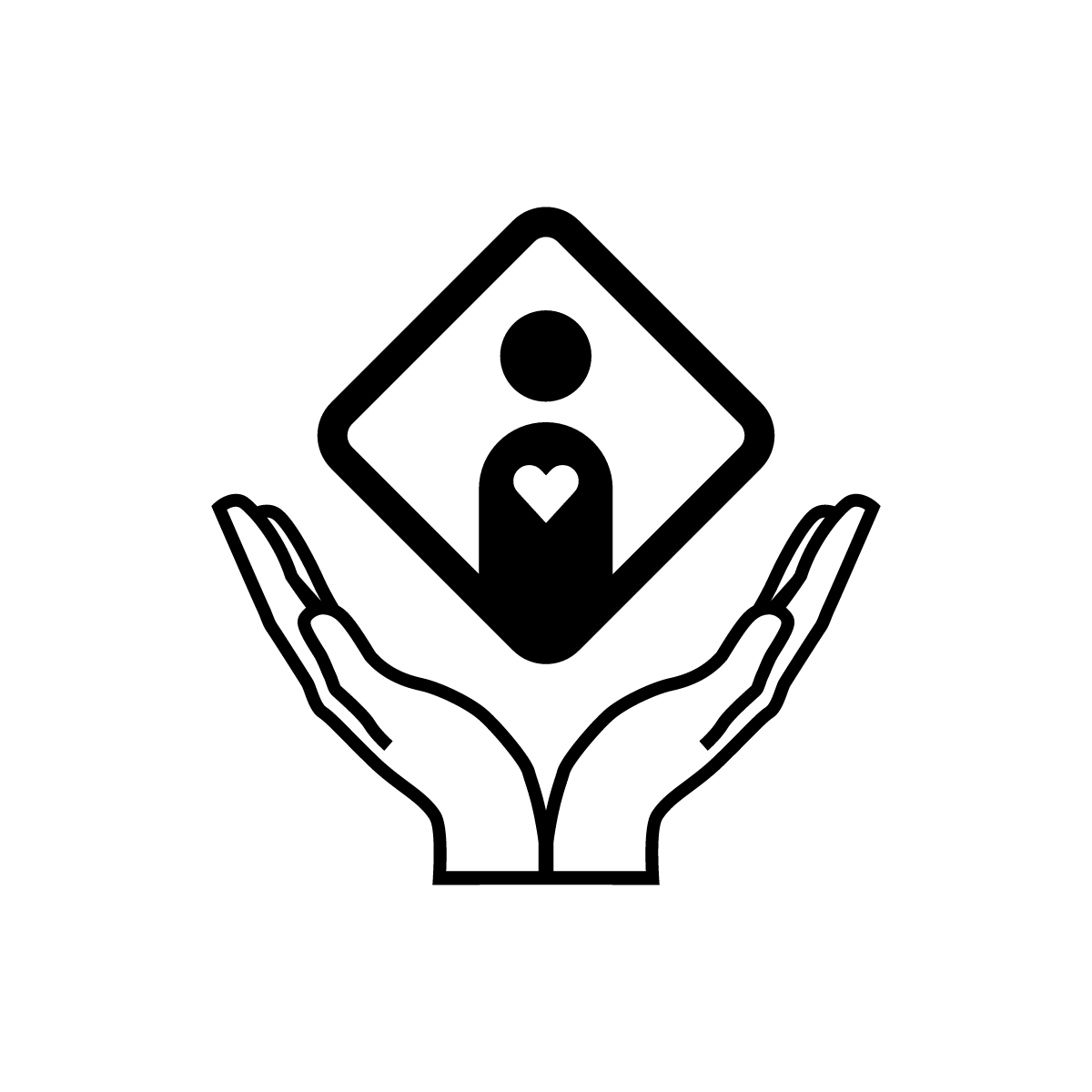 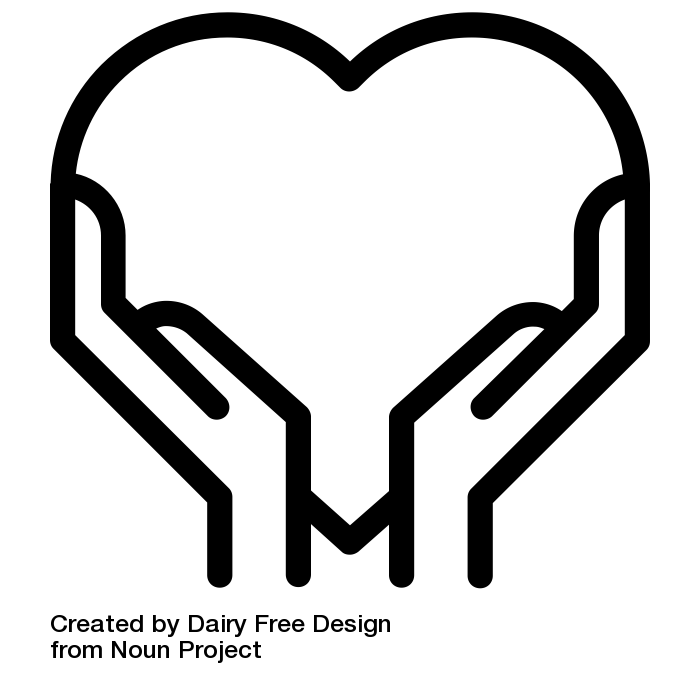 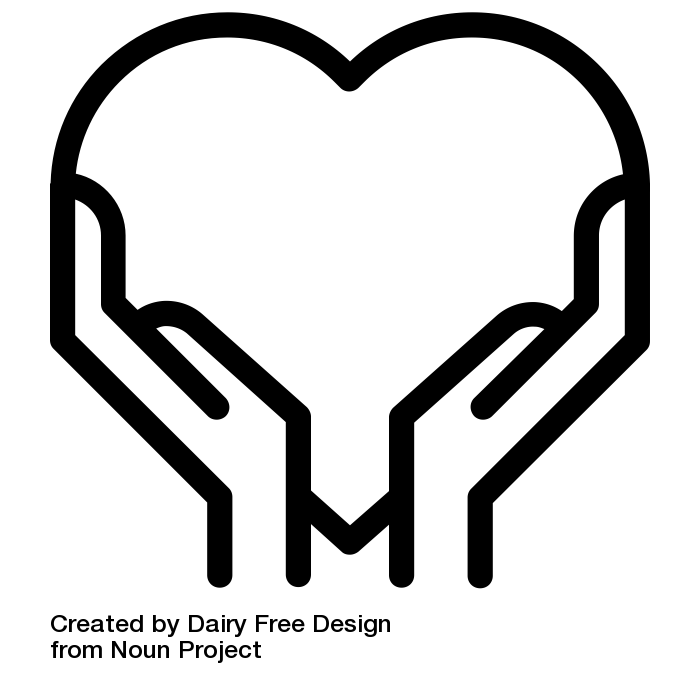 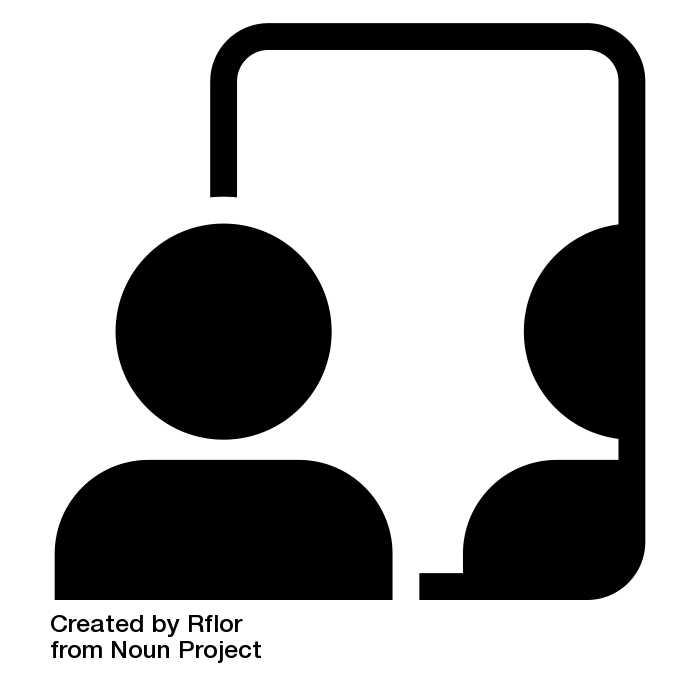 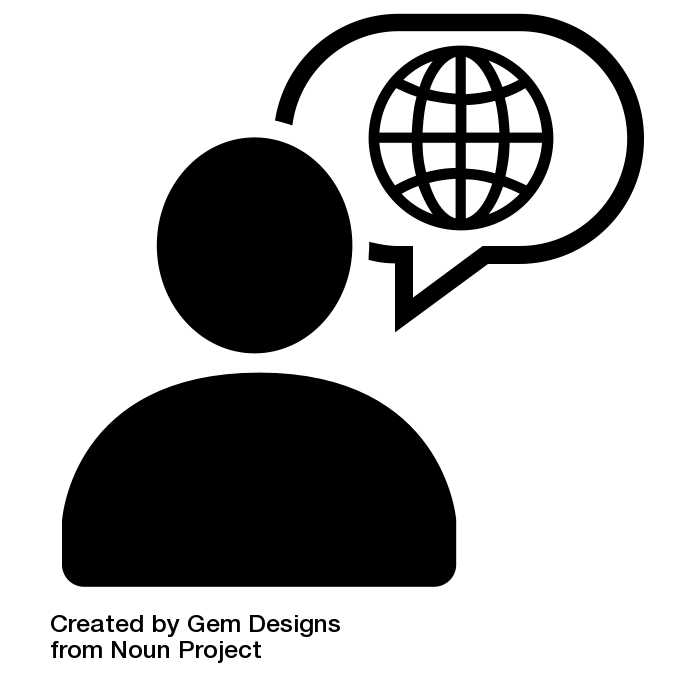 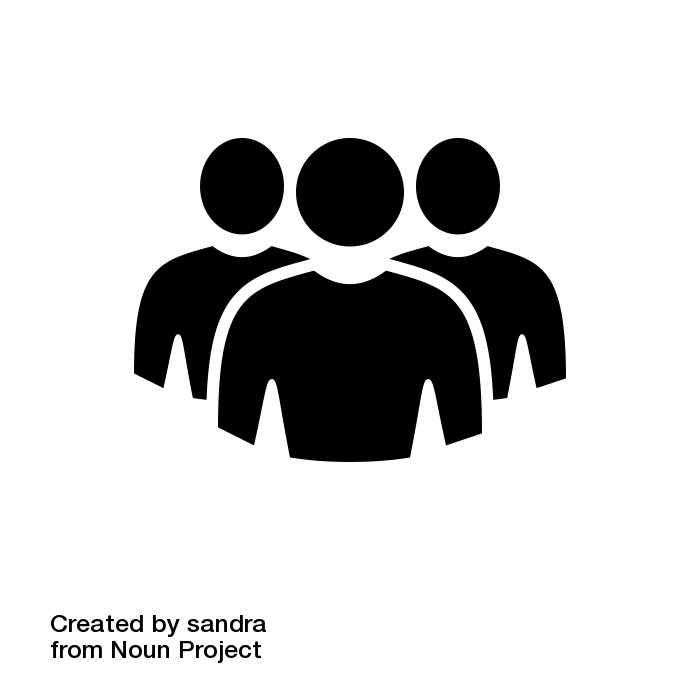 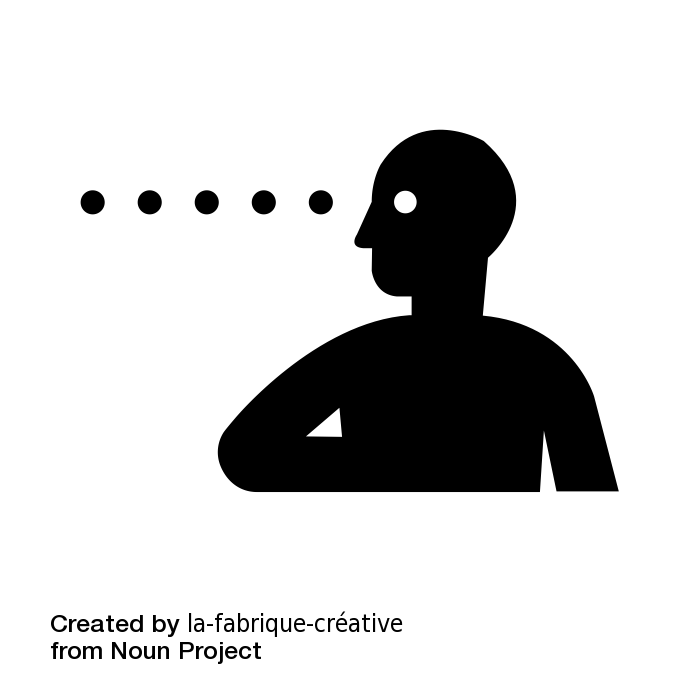 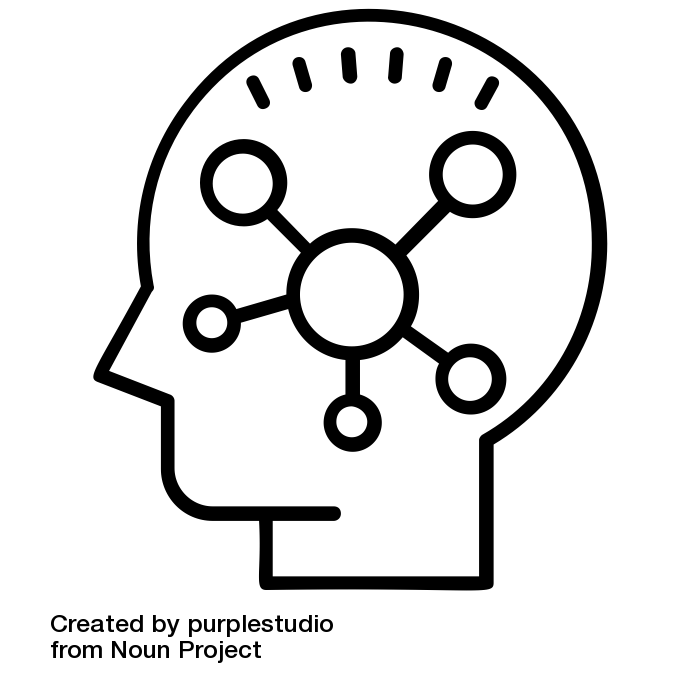 Evaluation of the Research Method